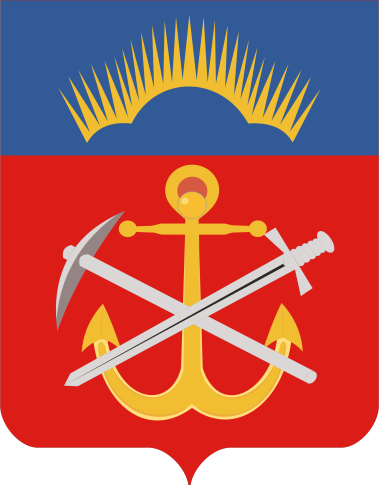 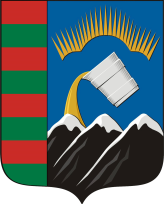 Бюджет для граждан на 2021 год и плановый период 2022-2023 годов
https://pechengamr.gov-murman.ru//
Бюджет для граждан на 2021 год и плановый период 2022-2023 годов
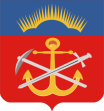 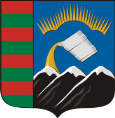 Как гражданин участвует в бюджетном процессе
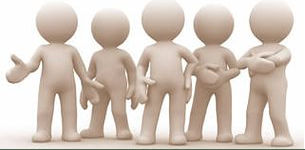 Как
           налогоплательщик
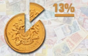 Как
 получатель социальных гарантий
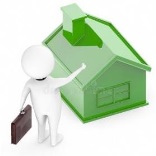 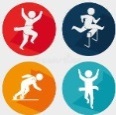 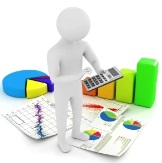 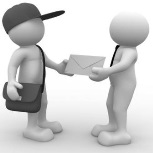 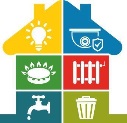 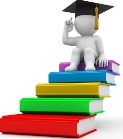 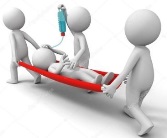 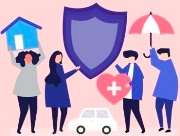 Бюджет для граждан на 2021 год и плановый период 2022-2023 годов
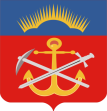 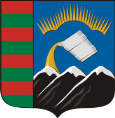 Какие налоги уплачивают жители Печенгского муниципального округа
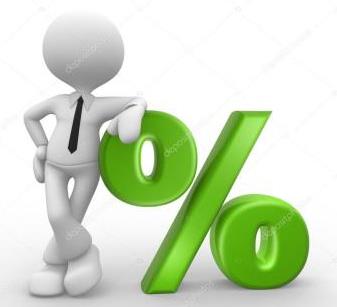 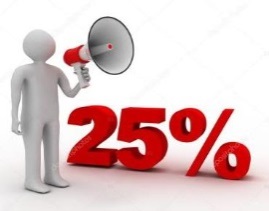 Бюджет для граждан на 2021 год и плановый период 2022-2023 годов
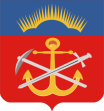 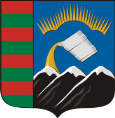 Какие возможности влияния гражданина на состав бюджета ?
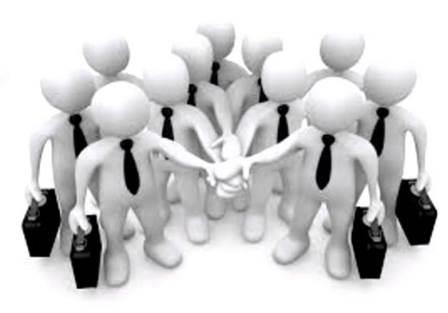 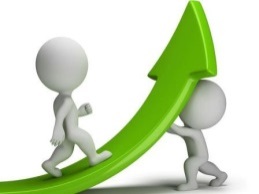 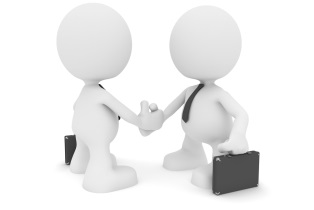 Бюджет для граждан на 2021 год и плановый период 2022-2023 годов
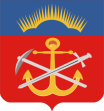 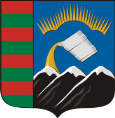 Основные понятия
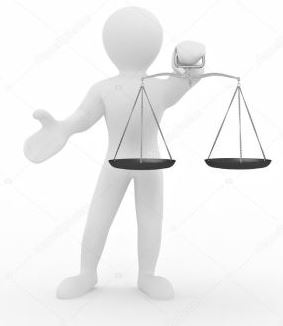 Бюджет для граждан на 2021 год и плановый период 2022-2023 годов
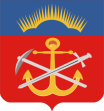 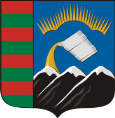 Этапы бюджетного процесса
Оплата труда
Оплата иных расходов
Социальные выплаты населению
2
Заключение контрактов, договоров
исполнение
Составление отчетности
3
планирование
Бюджетный процесс
отчетность
Принятие  Советом
Формирование Решения об исполнении
Рассмотрение  Советом
Одобрение Решения об исполнении Советом
1
Внесение Главой округа Решения об исполнении в Совет
Внесение бюджета Главой округа в Совет
Формирование бюджета
Рассмотрение и принятие Решения об исполнении Советом
Бюджет для граждан на 2021 год и плановый период 2022-2023 годов
Финансовое управление Печенгского муниципального округа
Администрация Печенгского муниципального округа
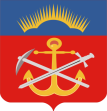 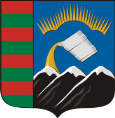 Участники бюджетного процесса
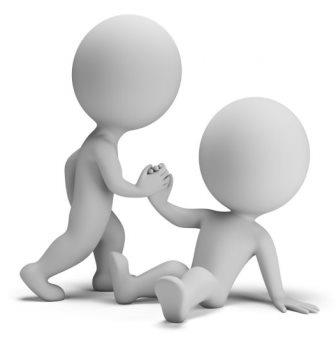 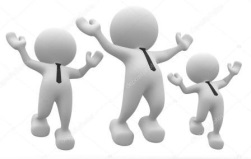 Прогноз социально-экономического развития Печенгского муниципального округа  на 2021 год и плановый период 2022 и 2023
Бюджет для граждан на 2021 год и плановый период 2022-2023 годов
Основные направления бюджетной и налоговой политики  Печенгского муниципального округа на 2021 год и плановый период 2022 и 2023 годов
Муниципальные программы  Печенгского муниципального округа
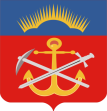 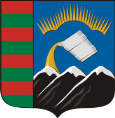 Основа составления бюджета
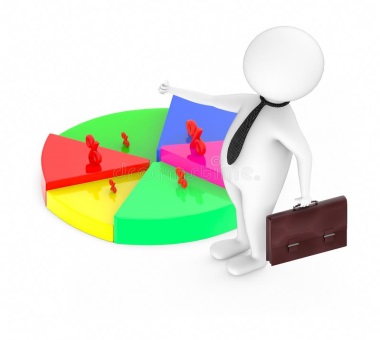 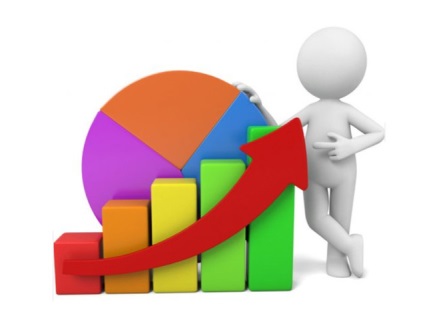 Бюджет для граждан на 2021 год и плановый период 2022-2023 годов
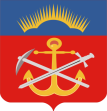 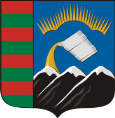 Основные направления налоговой политики на 2021 год и плановый период 2022 2023 годы
Бюджет для граждан на 2021 год и плановый период 2022-2023 годов
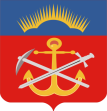 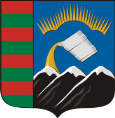 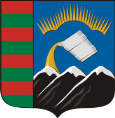 Основные направления бюджетной политики на 2021 год и плановый период 2022 и 2023 годы
Бюджет для граждан на 2021 год и плановый период 2022-2023 годов
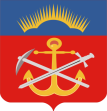 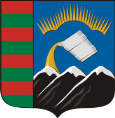 Прогноз социально – экономического развития Печенгского округа на 2021 год и плановый период 2022 и 2023 годов
Бюджет для граждан на 2021 год и плановый период 2022-2023 годов
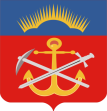 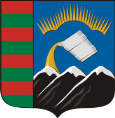 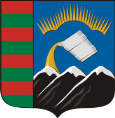 Прогноз социально – экономического развития Печенгского округа на 2021 год и плановый период 2022 и 2023 годов
Бюджет для граждан на 2021 год и плановый период 2022-2023 годов
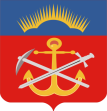 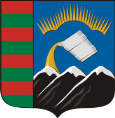 Прогноз социально – экономического развития Печенгского округа на 2021 год и плановый период 2022 и 2023 годов
Бюджет для граждан на 2021 год и плановый период 2022-2023 годов
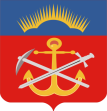 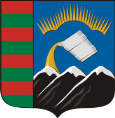 Основные характеристики бюджета Печенгского округа 2021 год и плановый период 2022-2023 годов
в тыс.руб.
Бюджет для граждан на 2021 год и плановый период 2022-2023 годов
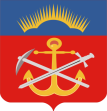 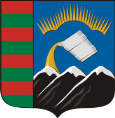 Основные характеристики бюджета Печенгского округа 2021 год и плановый период 2022-2023 годов
в тыс.руб.
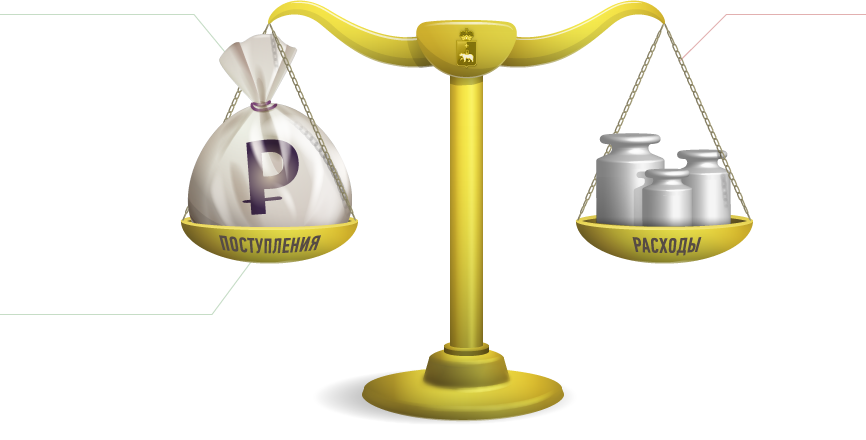 Бюджет для граждан на 2021 год и плановый период 2022-2023 годов
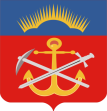 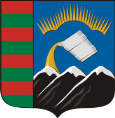 Основные характеристики исполнение бюджетов муниципальных образований входящих в состав Печенгского района за 2020 год
в тыс.руб.
Бюджет для граждан на 2021 год и плановый период 2022-2023 годов
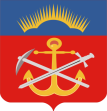 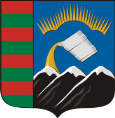 Основные характеристики бюджета Печенгского округа 2021 год и плановый период 2022-2023 годов
в тыс.руб.
Бюджет для граждан на 2021 год и плановый период 2022-2023 годов
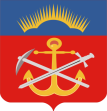 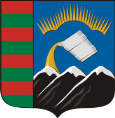 Основные характеристики исполнение бюджетов муниципальных образований входящих в состав Печенгского района за 2020 год
в тыс.руб.
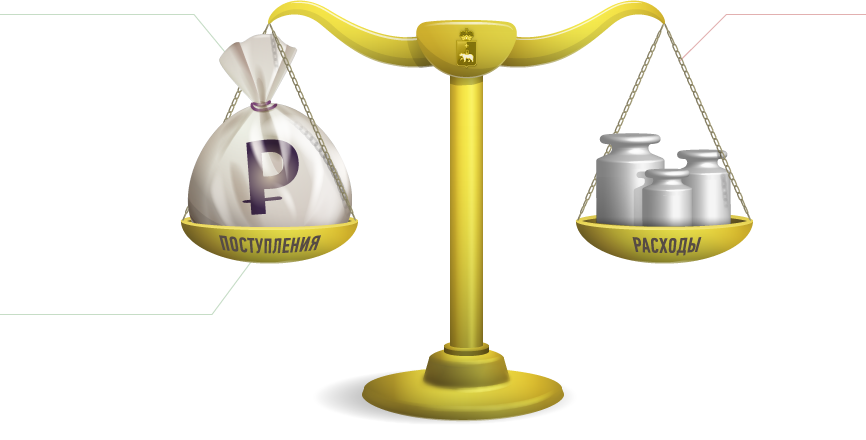 Бюджет для граждан на 2021 год и плановый период 2022-2023 годов
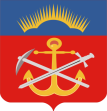 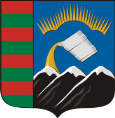 Структура доходов бюджета Печенгского муниципального округа на 2021 год и на плановый период 2022-2023 годов
1 368,19
Бюджет для граждан на 2021 год и плановый период 2022-2023 годов
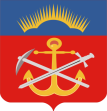 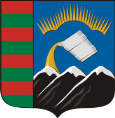 Структура доходов бюджета Печенгского муниципального округа на 2021 год
6,14
5,00
3,80
8,00
13,55
167,95
563,47
Бюджет для граждан на 2021 год и плановый период 2022-2023 годов
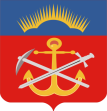 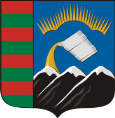 Доходы бюджета Печенгского муниципального округа на 2021 год и на плановый период 2022-2023 годов
Бюджет для граждан на 2021 год и плановый период 2022-2023 годов
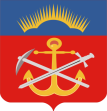 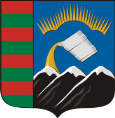 Доходы бюджета Печенгского муниципального округа на 2021 год и на плановый период 2022-2023 годов
Бюджет для граждан на 2021 год и плановый период 2022-2023 годов
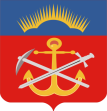 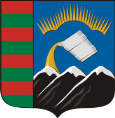 Доходы бюджета Печенгского муниципального округа на 2021 год и на плановый период 2022-2023 годов
Бюджет для граждан на 2021 год и плановый период 2022-2023 годов
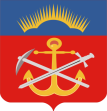 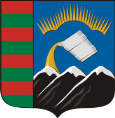 Отчет об исполнении дохода бюджета Никель за 2020год
Бюджет для граждан на 2021 год и плановый период 2022-2023 годов
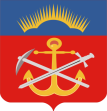 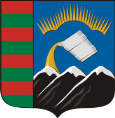 Отчет об исполнении дохода бюджета Никель за 2020год
Бюджет для граждан на 2021 год и плановый период 2022-2023 годов
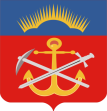 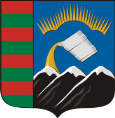 Отчет об исполнении дохода бюджета г. Заполярный за 2020год
Бюджет для граждан на 2021 год и плановый период 2022-2023 годов
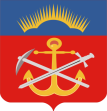 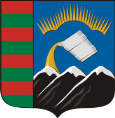 Отчет об исполнении дохода бюджета г. Заполярный за 2020 год
Бюджет для граждан на 2021 год и плановый период 2022-2023 годов
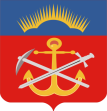 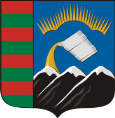 Отчет об исполнении дохода бюджета Печенга за 2020 год
Бюджет для граждан на 2021 год и плановый период 2022-2023 годов
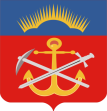 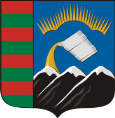 Отчет об исполнении дохода бюджета Печенга за 2020 год
Бюджет для граждан на 2021 год и плановый период 2022-2023 годов
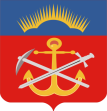 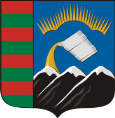 Отчет об исполнении дохода бюджета Корзуново за 2020 год
Бюджет для граждан на 2021 год и плановый период 2022-2023 годов
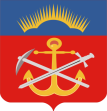 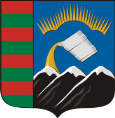 Отчет об исполнении дохода бюджета Корзуново за 2020 год
Бюджет для граждан на 2021 год и плановый период 2022-2023 годов
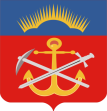 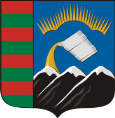 Отчет об исполнении дохода бюджета Печенга за 2020 год
Бюджет для граждан на 2021 год и плановый период 2022-2023 годов
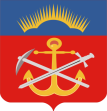 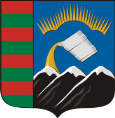 Отчет об исполнении дохода районного бюджета за 2020 год
Бюджет для граждан на 2021 год и плановый период 2022-2023 годов
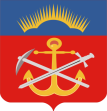 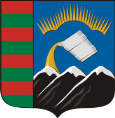 Структура доходов исполнения бюджетов муниципальных образований входящих в состав Печенгского района за 2020 год
Бюджет для граждан на 2021 год и плановый период 2022-2023 годов
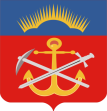 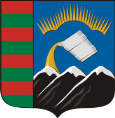 Структура доходов исполнения бюджетов муниципальных образований входящих в состав Печенгского района за 2020 год
Бюджет для граждан на 2021 год и плановый период 2022-2023 годов
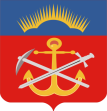 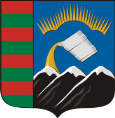 Структура расходов бюджета Печенгского муниципального округа на 2021 год
Бюджет для граждан на 2021 год и плановый период 2022-2023 годов
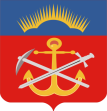 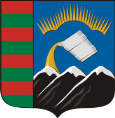 Расходы бюджета Печенгского муниципального округа на 2021 год и на плановый период 2022-2023 годов
Бюджет для граждан на 2021 год и плановый период 2022-2023 годов
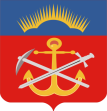 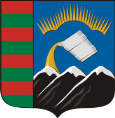 Муниципальные программы Печенгского муниципального округа
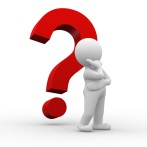 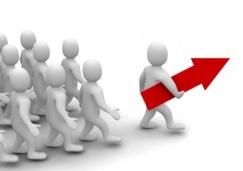 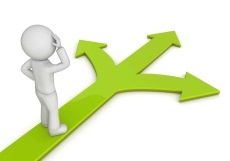 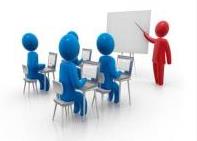 Бюджет для граждан на 2021 год и плановый период 2022-2023 годов
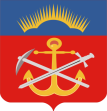 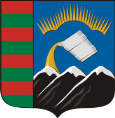 Сведения о расходах  бюджета на реализацию муниципальных программ Печенгского муниципального округа на 2021 год и на плановый период 2022-2023 годов
Бюджет для граждан на 2021 год и плановый период 2022-2023 годов
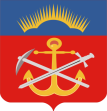 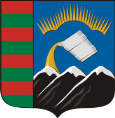 Сведения о расходах  бюджета на реализацию муниципальных программ Печенгского муниципального округа на 2021 год и на плановый период 2022-2023 годов
Бюджет для граждан на 2021 год и плановый период 2022-2023 годов
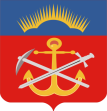 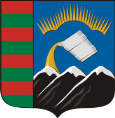 Сведения о расходах  бюджета на реализацию муниципальных программ Печенгского муниципального округа на 2021 год и на плановый период 2022-2023 годов
Бюджет для граждан на 2021 год и плановый период 2022-2023 годов
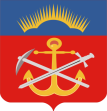 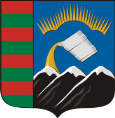 Муниципальные программы Печенгского муниципального округа на 2021 год и на плановый период 2022-2023 годов
РАЗВИТИЕ МОЛОДЕЖНОЙ ПОЛИТИКИ
2,8 %
РАЗВИТИЕ КУЛЬТУРЫ
ОБЕСПЕЧЕНИЕ СОЦИАЛЬНОЙ СТАБИЛЬНОСТИ
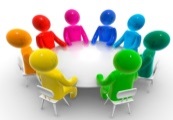 9,3 %
0,2 %
3,2 %
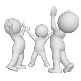 РАЗВИТИЕ ОБРАЗОВАНИЯ
ФОРМИРОВАНИЕ СОВРЕМЕННОЙ ГОРОДСКОЙ
СРЕДЫ
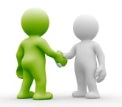 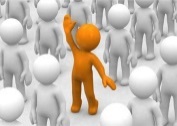 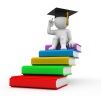 52,6 %
ОБЕСПЕЧЕНИЕ ОБЩЕСТВЕННОГО ПОРЯДКА 
И БЕЗОПАСНОСТИ 
НАСЕЛЕНИЯ
ЭНЕРГОСБЕРЕЖЕНИЕ
 И ПОВЫШЕНИЕ ЭНЕРГОЭФФЕКТИВНОСТИ
1,1 %
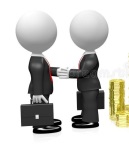 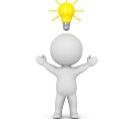 2,4 %
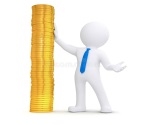 2,4 %
МУНИЦИПАЛЬНЫЕ ФИНАНСЫ
МУНИЦИПАЛЬНОЕ УПРАВЛЕНИЕ И ГРАЖДАНСКОЕ ОБЩЕСТВО
РАЗВИТИЕ
 ЭКОНОМИЧЕСКОГО
 ПОТЕНЦИАЛА И ФОРМИРОВАНИЕ
 БЛАГОПРИЯТНОГО
ПРЕДПРИНЕМАТЕЛЬСКОГО 
КЛИМАТА
10,6 %
РАЗВИТИЕ ТРАНСПОРТНОЙ СИСТЕМЫ
УПРАВЛЕНИЕ МУНИЦИПАЛЬНЫМ ИМУЩЕСТВОМ И ЗЕМЕЛЬНЫМИ РЕСУРСАМИ
РАЗВИТИЕ ФИЗИЧЕСКОЕ КУЛЬТУРЫ И СПОРТА
ЦИФРОВОЕ МУНИЦИПАЛЬНОЕ ОБРАЗОВАНИЕ
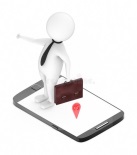 5,3 %
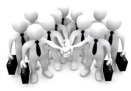 0,09 %
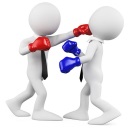 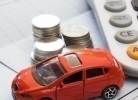 3,1 %
2,5 %
ОБЕСПЕЧЕНИЕ КОМФОРТНОЙ СРЕДЫ
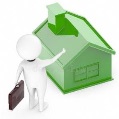 1,5 %
5,3 %
Бюджет для граждан на 2021 год и плановый период 2022-2023 годов
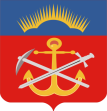 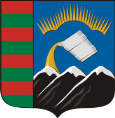 Муниципальная программа
«Развитие образования в Печенгском муниципальном округе»
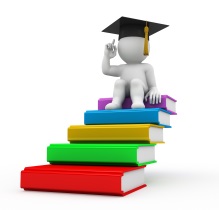 Итого по программе
1 227 173,131
Тыс.руб.
ОБ
814 590,229
тыс.руб.
ФБ
59 315,792
тыс.руб.
ВБ
39 800,0
тыс.руб.
МБ
313 467,11 тыс.руб.
Бюджет для граждан на 2021 год и плановый период 2022-2023 годов
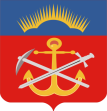 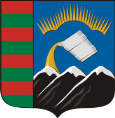 Муниципальная программа
«Обеспечение социальной стабильности в Печенгском муниципальном округе»
Бюджет для граждан на 2021 год и плановый период 2022-2023 годов
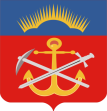 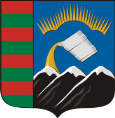 Муниципальная программа
«Развитие культуры в Печенгском муниципальном округе»
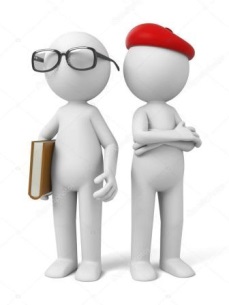 Итого по программе
221 003,6
тыс.руб.
МБ
137 467,3 тыс.руб.
ОБ
72 591,3
тыс.руб.
ВБ
10 945,0
тыс.руб.
Бюджет для граждан на 2021 год и плановый период 2022-2023 годов
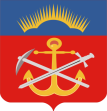 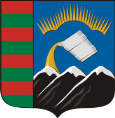 Муниципальная программа
«Развитие экономического потенциала и формирования благоприятного предпринимательского климата на территории Печенгского муниципального округа»
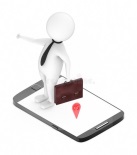 Итого по программе
2 253,5
тыс.руб.
ФБ
0,0
тыс.руб.
ОБ
32,2
тыс.руб.
ВБ
0,0
тыс.руб.
МБ
2 221,3 тыс.руб.
Бюджет для граждан на 2021 год и плановый период 2022-2023 годов
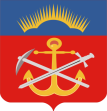 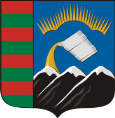 Муниципальная программа
«Обеспечение комфортной среды проживания в Печенгском муниципальном округе»
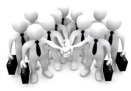 Итого по программе
121 340,9
тыс.руб.
ОБ
44 187,5 тыс.руб.
МБ
76 160,2 тыс.руб.
ВБ
993,2
 тыс.руб.
ФБ
0,0
 тыс.руб.
Бюджет для граждан на 2021 год и плановый период 2022-2023 годов
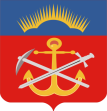 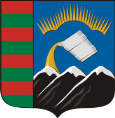 Муниципальная программа
«Развитие молодежной политики и взаимодействие с общественными организациями в Печенгском муниципальном округе»
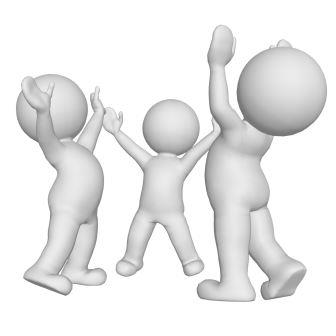 Итого по программе
3 223,6
тыс.руб
ОБ
0,0
 тыс.руб.
МБ
3 223,6 тыс.руб.
ВБ
0,0
 тыс.руб.
ФБ
0,0
 тыс.руб.
Бюджет для граждан на 2021 год и плановый период 2022-2023 годов
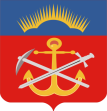 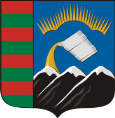 Муниципальная программа
«Цифровое муниципальное образование Печенгский муниципальный округ»
Итого по программе
35 572,7
тыс.руб.
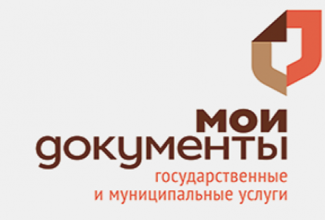 ОБ
527,4
 тыс.руб.
ВБ
600,0
 тыс.руб.
МБ
34 445,3 тыс.руб.
ФБ
0,0
 тыс.руб.
Бюджет для граждан на 2021 год и плановый период 2022-2023 годов
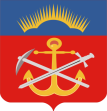 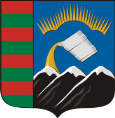 Муниципальная программа
«Развитие физической культуры и спорта в Печенгском муниципальном округе»
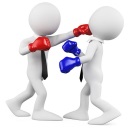 Итого по программе
80 552,0
тыс.руб
ВБ
10 535,4 тыс.руб.
ФБ
0,0
тыс.руб.
МБ
58 808,4
тыс.руб.
ОБ
11 208,2
тыс.руб.
Бюджет для граждан на 2021 год и плановый период 2022-2023 годов
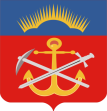 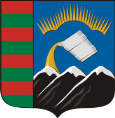 Муниципальная программа
«Муниципальные финансы Печенгского муниципального округа»
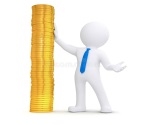 Итого по программе
53 565,7
тыс.руб.
МБ
53 565,7
тыс.руб.
ФБ
0,0
тыс.руб.
ОБ
0,0
тыс.руб.
ВБ
0,0
тыс.руб.
Бюджет для граждан на 2021 год и плановый период 2022-2023 годов
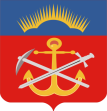 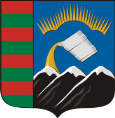 Муниципальная программа
«Формирование современной городской среды на территории Печенгского муниципального округа»
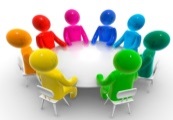 Итого по программе
73 612,9
тыс.руб.
МБ
20 012,9
тыс.руб.
ОБ
43 600,0
тыс.руб.
ФБ
0,0
тыс.руб.
ВБ
10 000,0
тыс.руб.
Бюджет для граждан на 2021 год и плановый период 2022-2023 годов
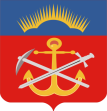 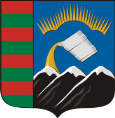 Муниципальная программа
«Развитие транспортной системы на территории Печенгского муниципального округа»
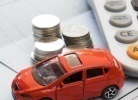 Итого по программе
140 815,4
тыс.руб.
МБ
83 258,2
тыс.руб.
ОБ
57 557,2
тыс.руб.
ФБ
0,0
тыс.руб.
ВБ
0,0
тыс.руб.
Бюджет для граждан на 2021 год и плановый период 2022-2023 годов
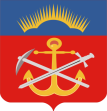 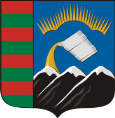 Муниципальный долг
- это  обязательства, возникающие из муниципальных заимствований, другие обязательства в соответствии с видами долговых обязательств, установленными Бюджетным кодексом РФ, принятые на себя муниципальным округом
Предельный объем на 01.01.2022 = 184 920,0
        тысяч рублей
Предельный объем на 01.01.2023 = 220 700,4
        тысяч рублей
Предельный объем на 01.01.2024 = 226 650,0
        тысяч рублей
Рост муниципального долга  округа обусловлен  привлечением кредитных  ресурсов в целях покрытия бюджетного дефицита, сложившегося за счет роста расходов бюджета, предусматривающих реализацию полномочий по содержанию муниципальных учреждений, муниципального имущества, а также реализации Указов Президента Российской Федерации , исполнение других социальных обязательств
Бюджет для граждан на 2021 год и плановый период 2022-2023 годов
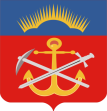 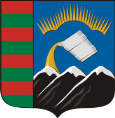 Спасибо за вниманиеКонтактная информация для обращения граждан:Начальник финансового управления  Ионова Ольга Валерьевна Тел.  81554  5-02-70 E-mail:  fino@pechengamr.ru
Объем расходов (тыс.рублей):
2021 год (план) - 1 187 373,1
Цель программы:
Повышение доступности и качества образования и обеспечение его соответствия запросам населения, потребностям рынка труда
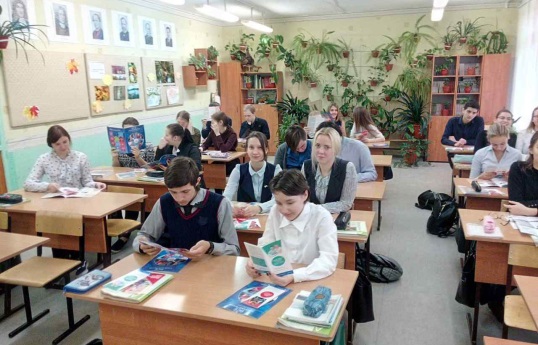 Задачи программы:
Развитие системы дошкольного образования. Создание комфортных и безопасных условий пребывания ребёнка в дошкольном образовательном учреждении.
Создание условий для повышения качества, доступности и конкурентоспособности общего и дополнительного образования детей для всех категорий обучающихся. Обеспечение предоставления услуг в сфере общего и дополнительного образования детей.
Создание условий для полноценного отдыха, укрепления здоровья, личностного развития и занятости несовершеннолетних .
Развитие методического обеспечения образовательной деятельности. Совершенствование системы выявления и сопровождения одарённых детей, их специальной поддержки.
Реализация основополагающего права каждого ребенка жить и воспитываться в семье.
Целевые показатели программы
Муниципальная программа 
«Развитие культуры в Печенгском муниципальном округе»
Цель программы:
Обеспечение творческого и культурного развития личности, участия населения в культурной жизни Печенгского муниципального округа.
Объем расходов (тыс.рублей):
2021 год (план) - 210 058,6
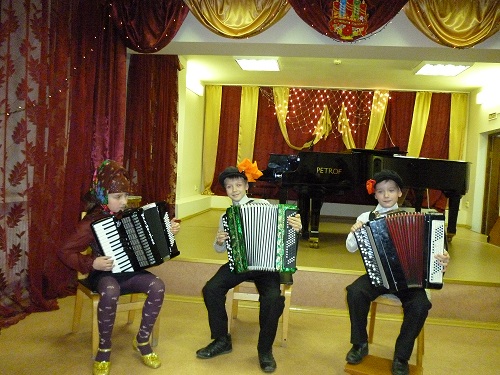 Задачи программы:
Создание условий по организации досуга, развития народного творчества и обеспечение жителей округа услугами организаций культуры. Обеспечение развития творческого потенциала и организация досуга населения.
Повышение доступности и качества услуг дополнительного образования в сфере культуры и искусства. Совершенствование системы выявления и сопровождения одарённых детей, их специальной поддержки.
Сохранение, развитие и формирование культурных традиций Печенгского муниципального округа, создание единого социокультурного пространства.
Муниципальная программа «Развитие экономического потенциала и формирование благоприятного предпринимательского климата на территории Печенгского муниципального округа»
Цель программы:
Создание условий для формирования имиджа Печенгского муниципального округа как территории открытой для бизнеса и привлекательной для инвестиций
Объем расходов (тыс.рублей):

2021 год (план) - 2 253,5
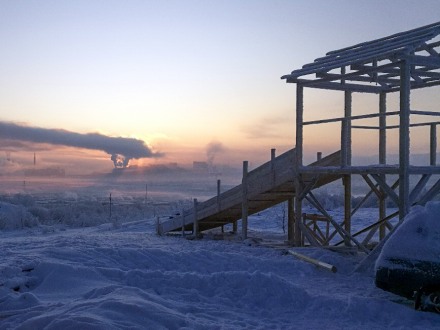 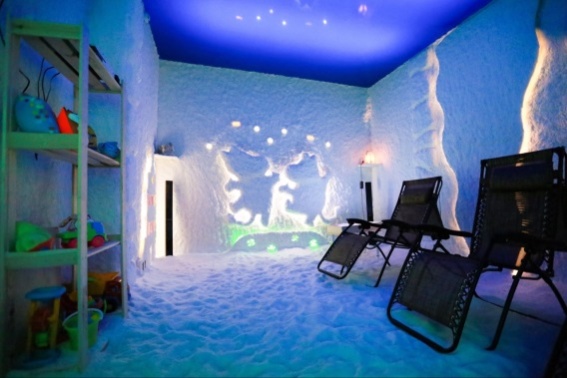 Задачи программы:
1 Создание условий для повышения инвестиционной привлекательности Печенгского муниципального округа.
2. Создание на территории Печенгского муниципального округа благоприятных условий, способствующих развитию потенциала социально ориентированных некоммерческих организаций (далее – СО НКО) и его эффективному использованию в решении задач социально-экономического развития Печенгского муниципального округа, в том числе в сфере оказания социальных услуг населению.
Муниципальная программа  «Обеспечение комфортной среды проживания в Печенгском муниципальном округе»
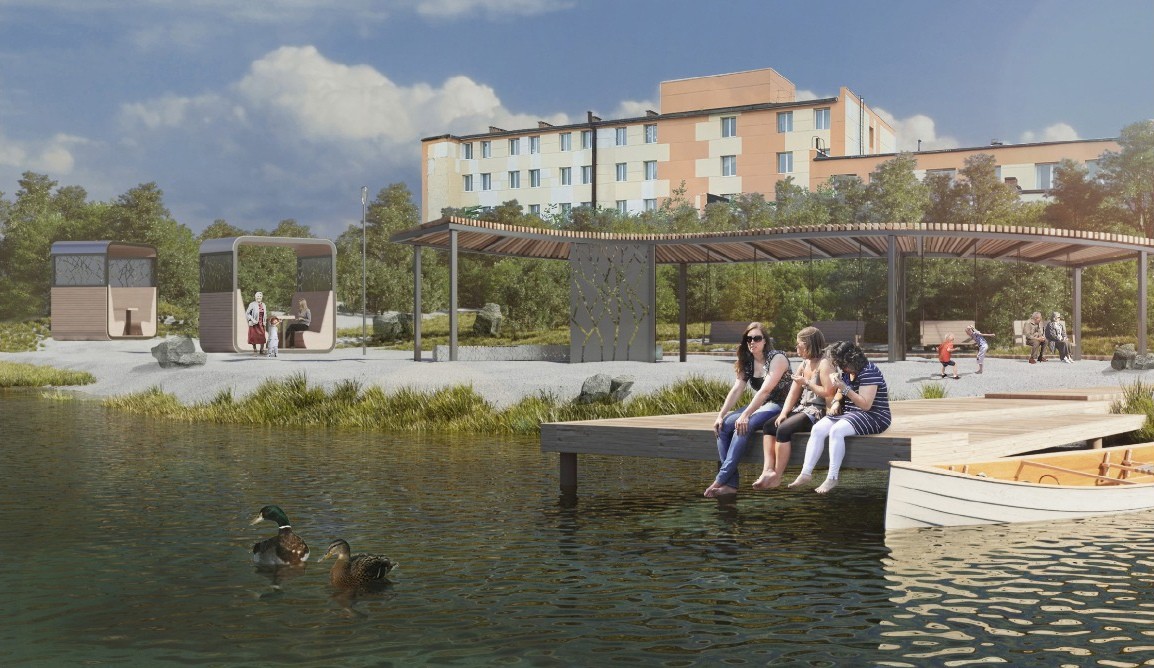 Объем расходов (тыс.рублей):

2021 год (план) - 120 347,7
Цель программы:
Обеспечение комфортной среды проживания населения на территории Печенгского муниципального округа.
Задачи программы:
Повышение уровня экологической безопасности округа.
Устойчивое и надежное функционирование жилищно-коммунального хозяйства.
Обеспечение жильем молодых семей, проживающих на территории Печенгского муниципального округа, признанных в установленном порядке нуждающимися в улучшении жилищных условий.
Организация ритуальных услуг и содержание мест захоронения.
Повышение комфортности условий проживания населения и уровня благоустройства территории.
Повышение санитарно-эпидемиологического уровня содержания округа.
Муниципальная программа  «Обеспечение комфортной среды проживания в Печенгском муниципальном округе»
НАЦИОНАЛЬНЫЙ ПРОЕКТ «ЖИЛЬЁ И ГОРОДСКАЯ СРЕДА»
Благоустройство «Тропы здоровья» 
в гп Заполярный
Благоустройство площади Ленина 
в гп Никель
(тыс.руб)
(тыс.руб)
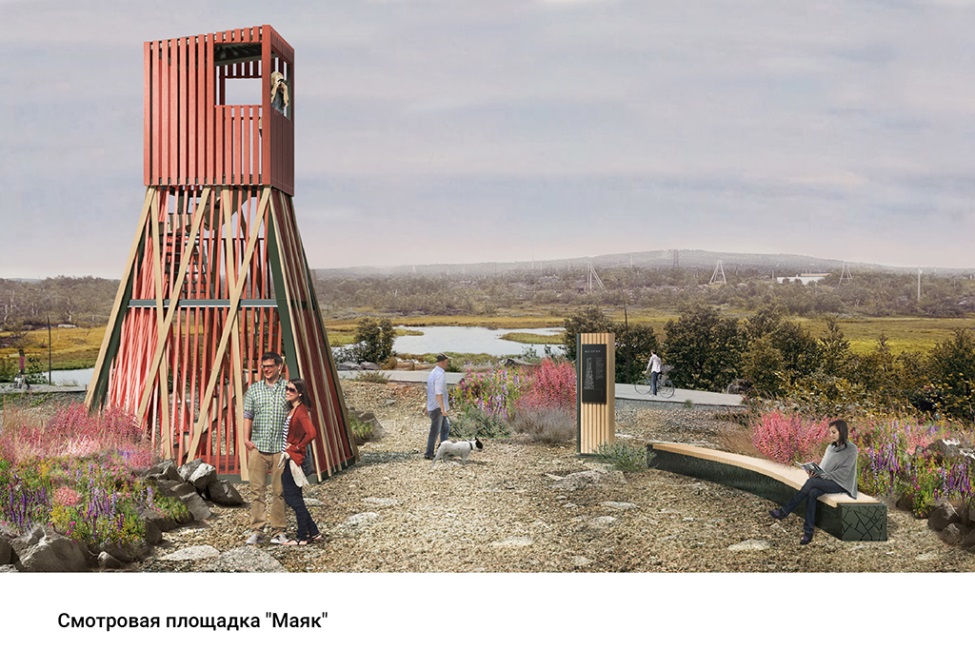 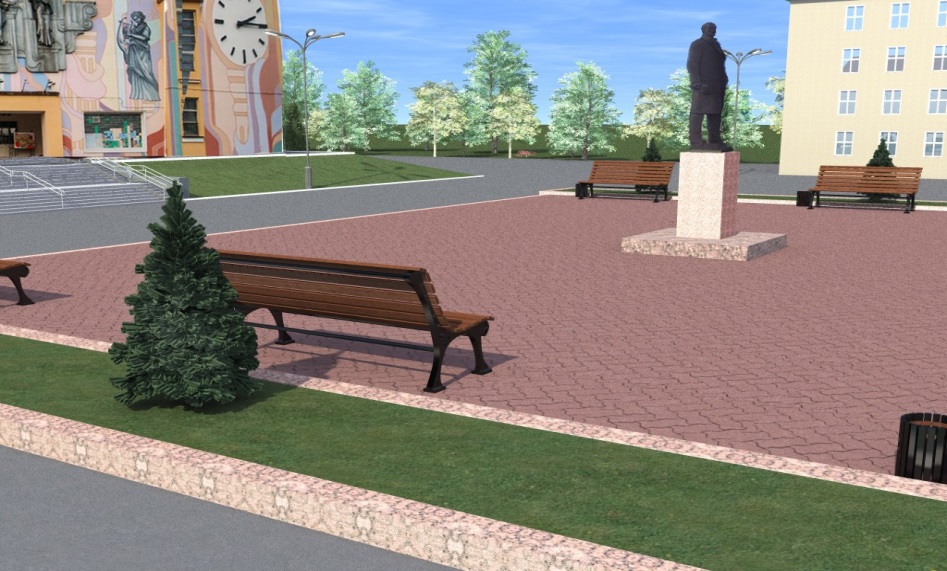 Муниципальная программа «Развитие молодежной политики и взаимодействие 
с общественными организациями в Печенгском муниципальном округе»
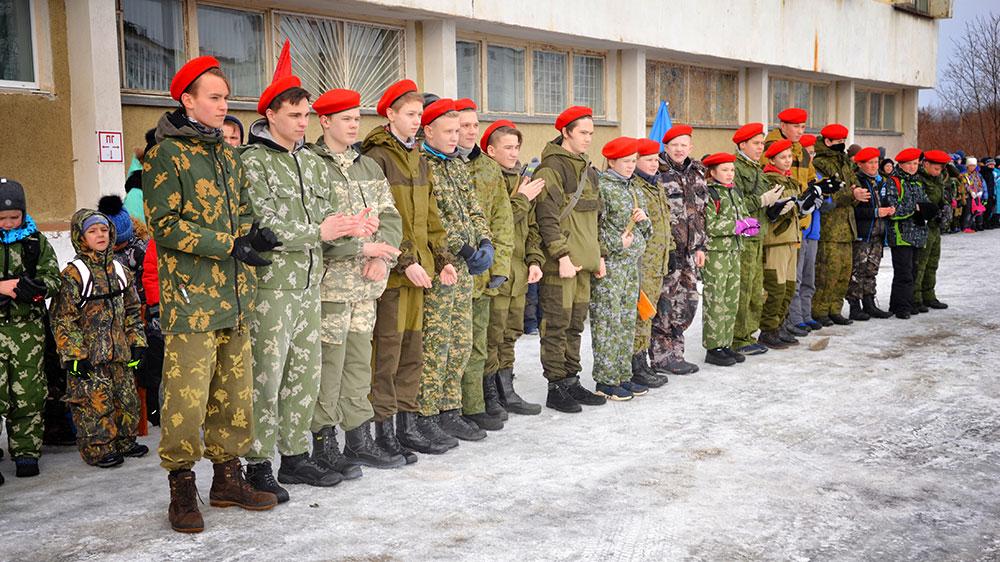 Объем расходов (тыс.рублей):

2021 год (план) - 3 223,6
Цель программы:
Создание благоприятных условий для использования потенциала молодых граждан в интересах социально-экономического, общественно-политического развития Печенгского муниципального округа.
Задачи программы:

Создание возможностей для успешной социализации и эффективной самореализации молодых людей независимо от социального статуса.
Сохранение и развитие системы гражданско-патриотического воспитания детей и молодежи.
Формирование в молодежной среде отрицательного отношения к злоупотреблению алкоголем, потреблению наркотических и психотропных веществ.
Муниципальная программа 
«Цифровое муниципальное образование Печенгский муниципальный округ»
Цель программы:
Повышение качества жизни населения Печенгского муниципального округа на основе использования современных информационных и телекоммуникационных технологий.
Своевременное, качественное и объективное информирование населения о деятельности органов местного самоуправления (далее - ОМСУ) и учреждений округа.
Объем расходов (тыс.рублей):
2021 год (план) - 34 972,7
Задачи программы:

Повышение качества системы муниципального управления в муниципальном образовании Печенгский муниципальный округ на основе использования современных информационных и телекоммуникационных технологий.
Организация предоставления государственных и муниципальных услуг по принципу «одного окна».
Повышение открытости и прозрачности деятельности ОМСУ и учреждений округа для общества.
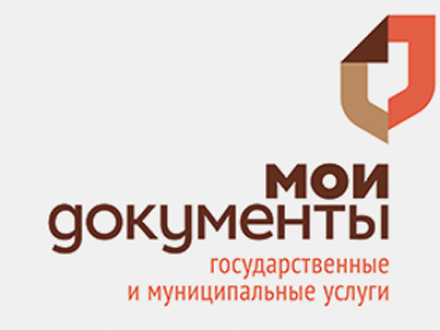 Муниципальная программа «Развитие физической культуры и спорта в Печенгском муниципальном округе»
Цель программы:
Создание условий для максимальной вовлеченности населения Печенгского муниципального округа в систематические занятия физической культурой и спортом
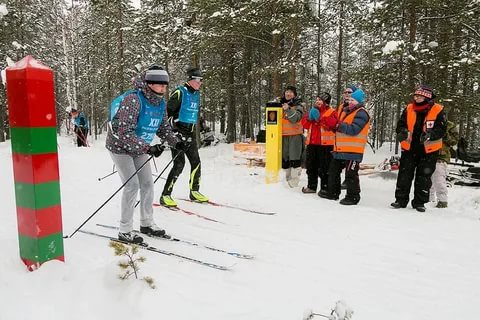 Объем расходов (тыс.рублей):

2021 год (план) - 70 016,6
Задачи программы:
Создание благоприятных условий для эффективного функционирования спортивных учреждений.
Повышение интереса различных категорий населения к занятиям физической культурой и спортом.
Развитие детско-юношеского спорта.
Муниципальная программа «Муниципальные финансы Печенгского муниципального округа»
Объем расходов (тыс.рублей):
2021 год (план) - 53 565,7
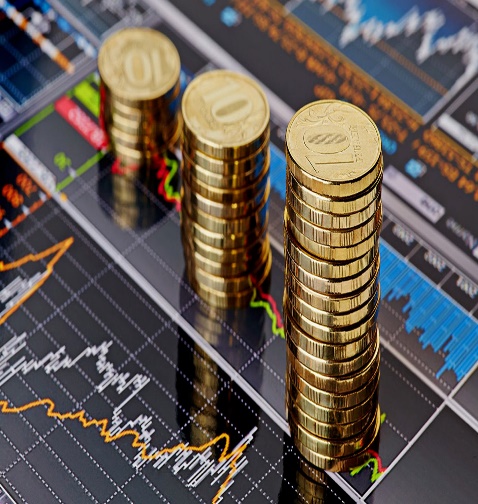 Цель программы:
Обеспечение долгосрочной сбалансированности и устойчивости бюджетной системы муниципального округа, повышение качества управления муниципальными финансами, повышение эффективности бухгалтерского (бюджетного), налогового, статистического учета, планирования финансово- хозяйственной деятельности и составления отчетности в органах местного самоуправления и муниципальных учреждений Печенгского муниципального округа.
Задачи программы:
Обеспечение оперативного финансирования непредвиденных расходов бюджета округа, в том числе связанных с ликвидацией последствий стихийных бедствий и других чрезвычайных ситуаций.
Выполнение комплекса операций и функций по управлению муниципальным долгом Печенгского муниципального округа и, прежде всего, планирование, привлечение долговых обязательств, их обслуживание и погашение.
Повышение эффективности бюджетных расходов, в том числе расходов органов местного самоуправления и муниципальных учреждений в рамках реализации долгосрочных приоритетов и целей социально – экономического развития территории Печенгского муниципального округа.
Повышение эффективности бухгалтерского (бюджетного), налогового и статистического учета финансово- хозяйственной деятельности и составления отчетности в органах местного самоуправления и муниципальных учреждений Печенгского муниципального округа
Муниципальная программа «Формирование современной городской среды на территории Печенгского муниципального округа»
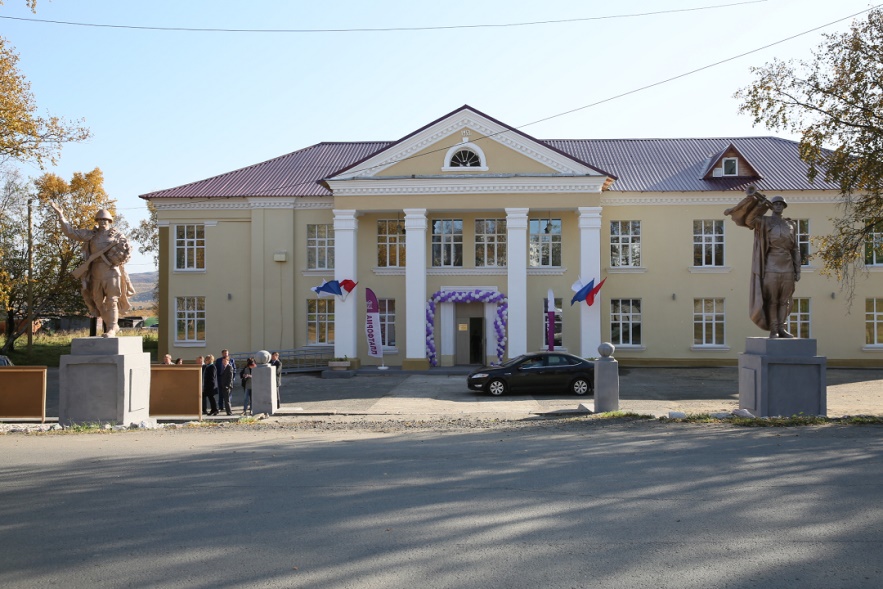 Объем расходов (тыс.рублей):

2021 год (план) – 63 612,9
Цель программы:
Повышение комфортности условий проживания населения и уровня благоустройства территории муниципального образования Печенгский муниципальный округ
Задачи программы:

Повышение уровня благоустройства дворовых территорий многоквартирных домов.
Повышение уровня благоустройства общественных территорий.
Муниципальная программа «Развитие транспортной системы на территории Печенгского муниципального округа»
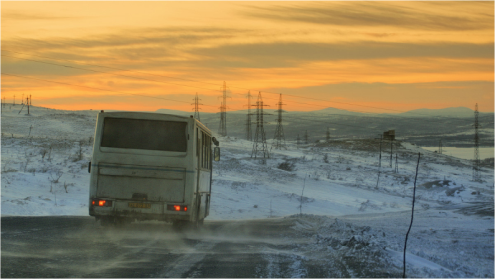 Объем расходов (тыс.рублей):

2021 год (план) - 118 171,5
Задачи программы:

Обеспечение потребностей населения в услугах общественного транспорта на территории Печенгского муниципального округа на муниципальных маршрутах.

Приведение в нормативное состояние сети автомобильных дорог общего пользования местного значения на территории Печенгского муниципального округа.
Цель программы:
Обеспечение транспортной доступности населенных пунктов Печенгского муниципального округа, увеличение доли автомобильных дорог, соответствующих нормативным требованиям.